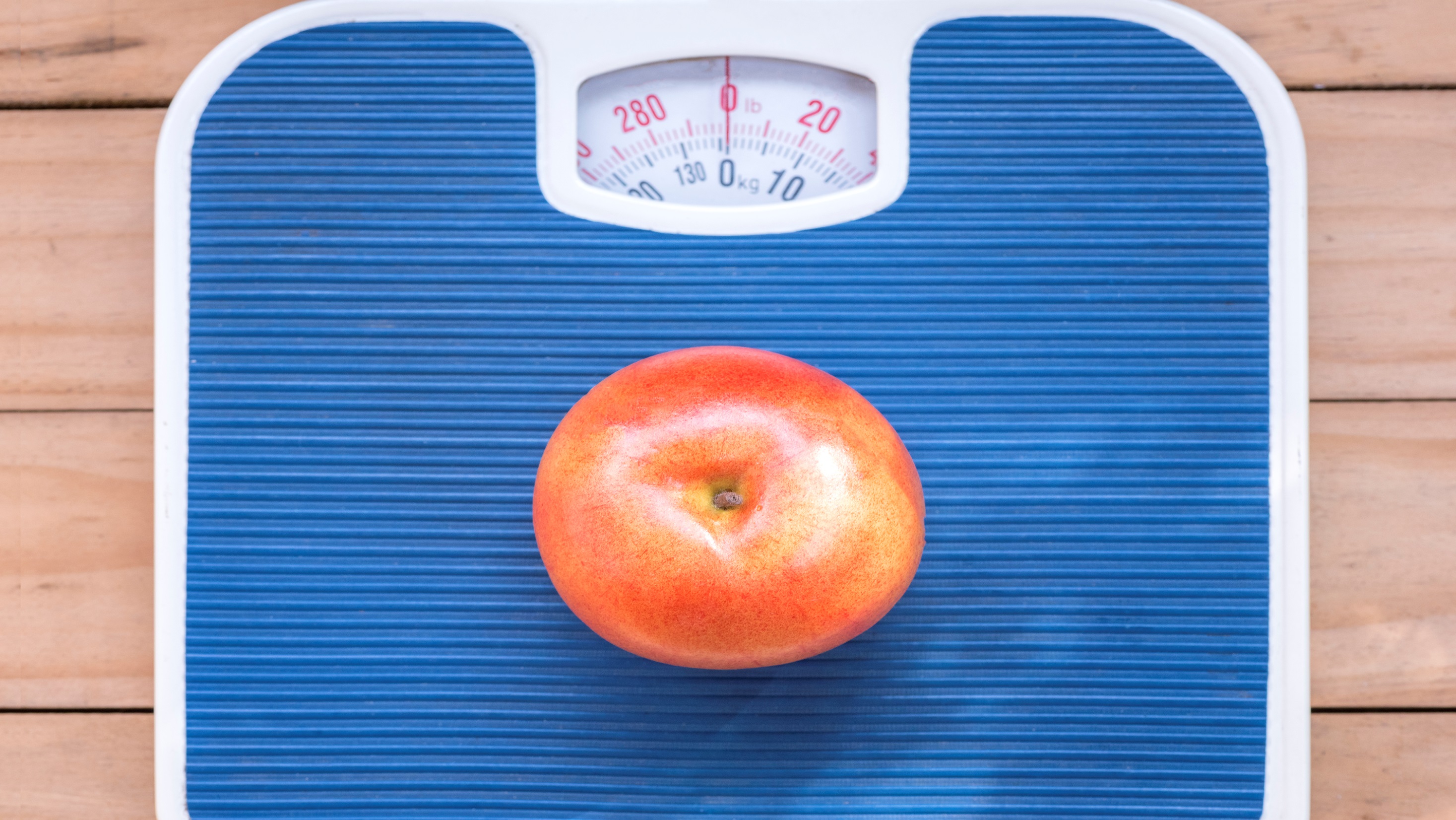 diétaalebo vyvážené stravovanie?
Ing. Magdaléna Moller
Nutricionistka
CFS (Certified Functional Strength) Coach
beŽná prax
začarovaný kolotoč víkendových, pondelkových
a ,,zajtrajších“ diét, cheat days
nákup chudnúcich režimov, práškov, kokteilov,
spaľovačov tuku...
neadekvátny tréningový objem (kardio, HIIT)
sledovanie kalórií – vycvičím         doplním
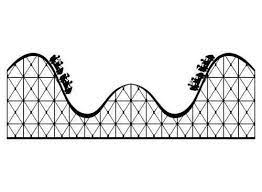 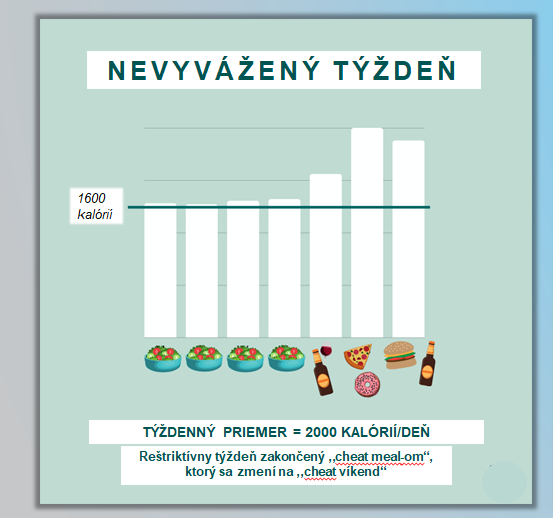 [Speaker Notes: 200 kcalx7=1 400 kcal/tyzden
1kg tuku = cca 7 000 kcal : 1 400 = 5 tyzdnov = 1 kg na vahe]
Vplyv na metabolizmus
Je zničenie metabolizmu reálne?
Adaptívna termogenéza
Vplyv diétnej histórie na výŠku prijímaných kalórií
Zmeny v čase
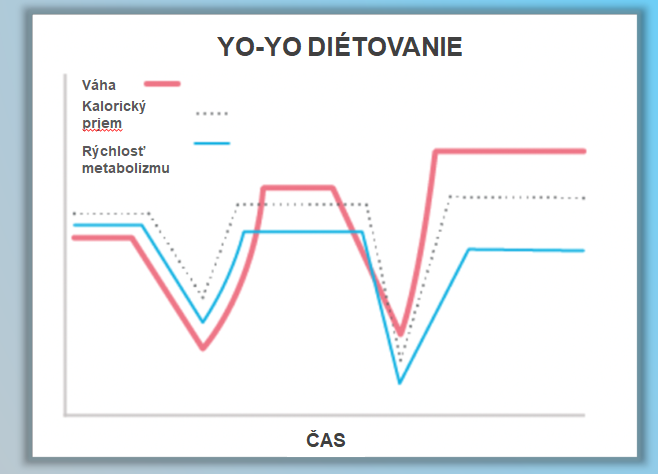 Zdroj: Precision Nutrition
S každým ďalším cyklom diéty telesná váha stúpa a rýchlosť metabolizmu klesá.
Chcem to zmeniť! Kde začať?
I. ZMENIŤ NASTAVENIE MYSLE
Najväčšia chyba č.1 :
Očakávanie rýchlych výsledkov
   - nepribrala som za týždeň, tak prečo očakávam, že za týždeň sa kíl zbavím? A bez následkov?
         Pomaly ďalej zájdeš.
Najväčšia chyba č.2 : On – Off mód
  - motivácia počas týždňa 
  -,,spomaľovanie“ metabolizmu
  - psychický autoteror,  spájanie sebahodnoty s jedlom
Cesta je cieľ.
Najväčšia chyba č.3 :
Keď už, tak poriadne!
   - stretnutia s priateľmi, oslavy, dovolenky...
        Menej je viac.
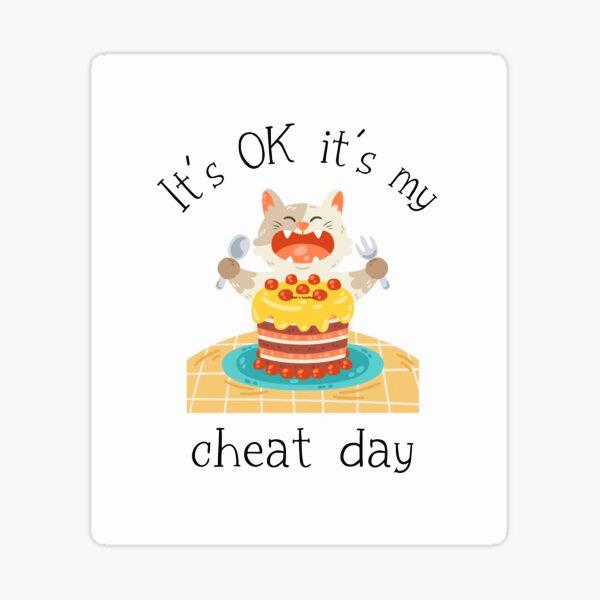 Najväčšia chyba č.4 :
Nemyslíme na následky
   - bolesti hlavy a migrény 
   - tráviaci diskomort, zmeny v mikrobióme
Vedomé jedenie.
II. STANOVIŤ SI REALISTICKÉ CIELE A OČAKÁVANIA

  Najväčšia chyba č.1 :  Všetok čas a sily obetujem novému režimu
   - aký je môj pracovný režim a súkromný život        udržateľnosť nového režimu
   - adaptačný čas na nové návyky
Najväčšia chyba č.2 :  Vysoká motivácia na úvod, ktorá rýchlo klesá
  - mám plán alebo sa budem riadiť emóciami?
  - koľko chcem schudnúť a ako rýchlo
Ruka = univerzálne meradlo
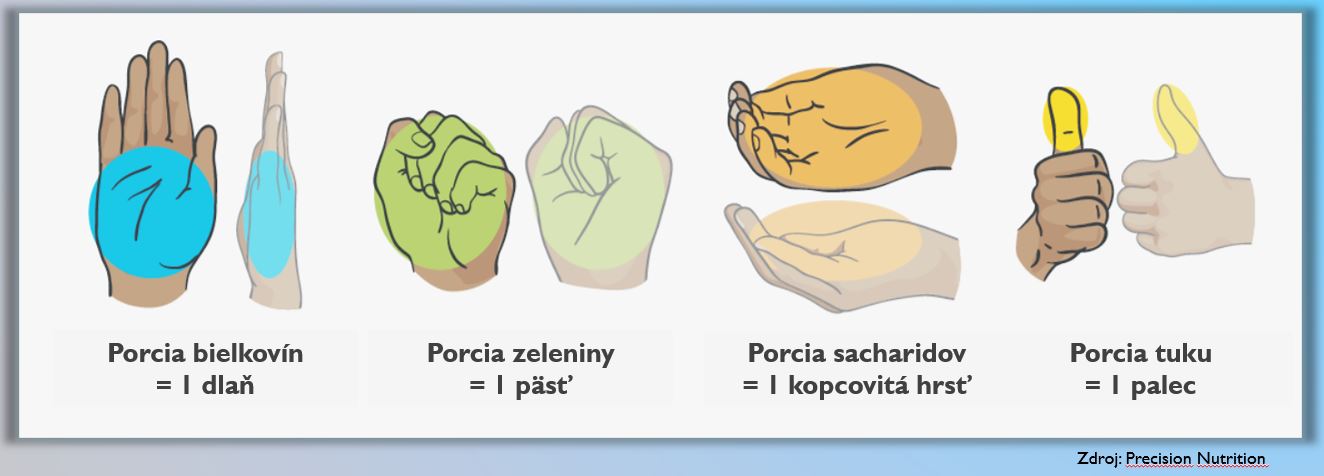 Sprievodca tanierom
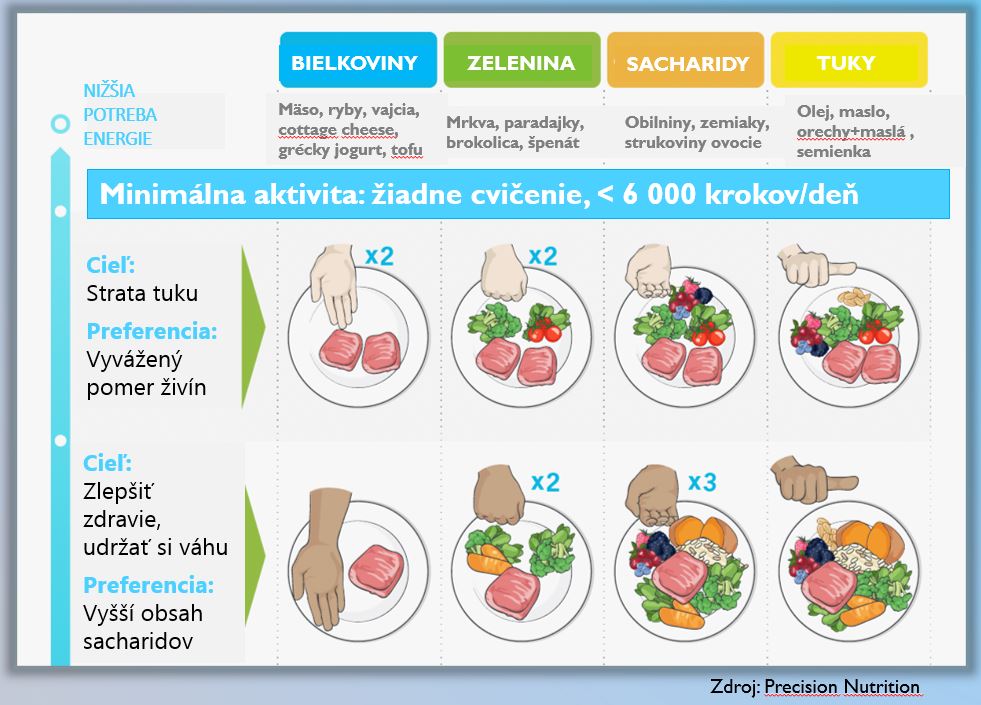 Stredná aktivita: cvičenie 3-4x/týždeň, 6 000-10 000 krokov/deň
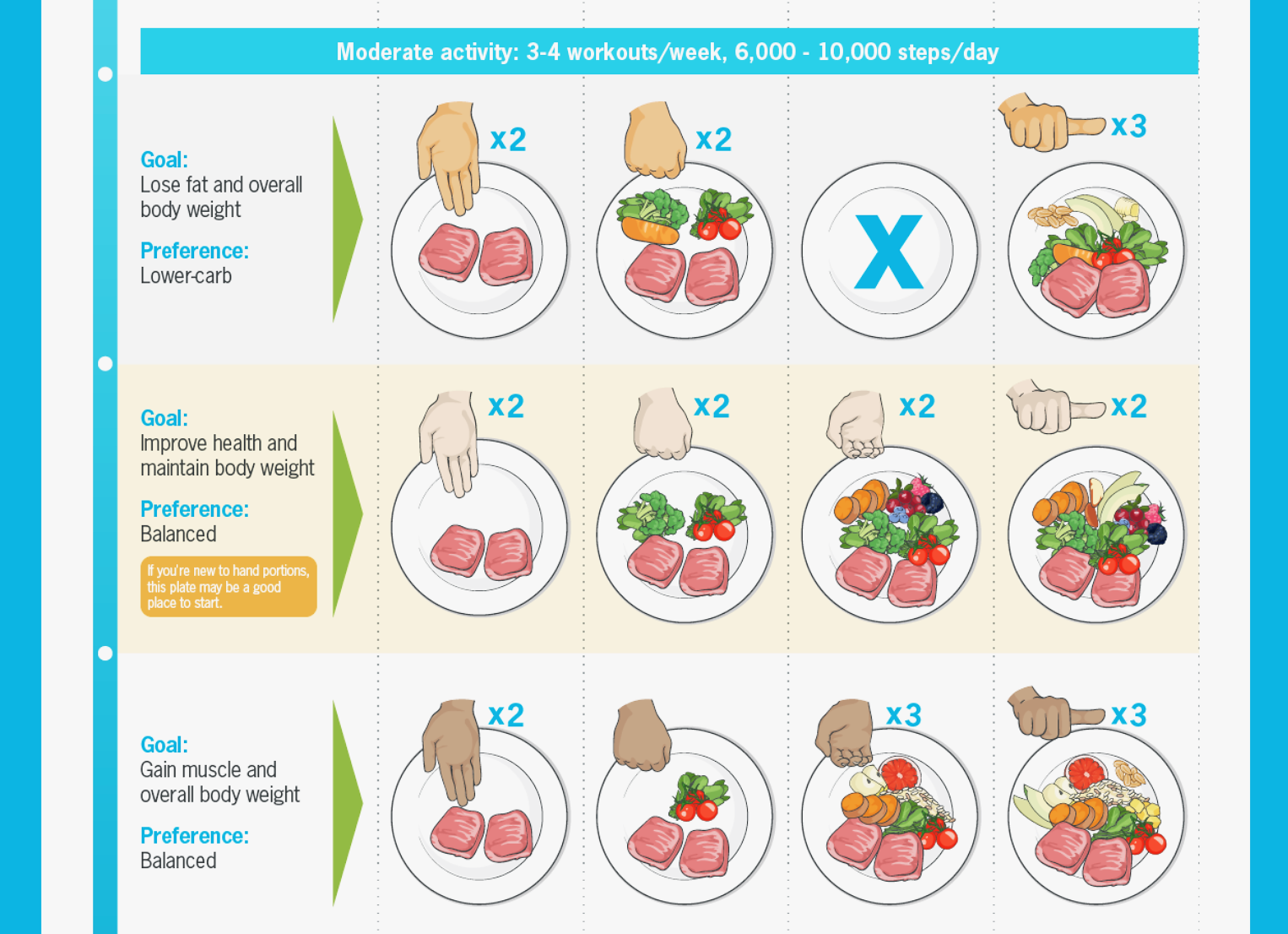 Cieľ:
Strata tuku
Preferencia:
Nižšie sacharidy
Cieľ:
Zlepšiť zdravie, udržať si váhu
Preferencia:
Vyvážený pomer živín
Cieľ:
Zvýšiť svalovú hmotu Preferencia:
Vyvážený pomer živín
Zdroj: Precision Nutrition
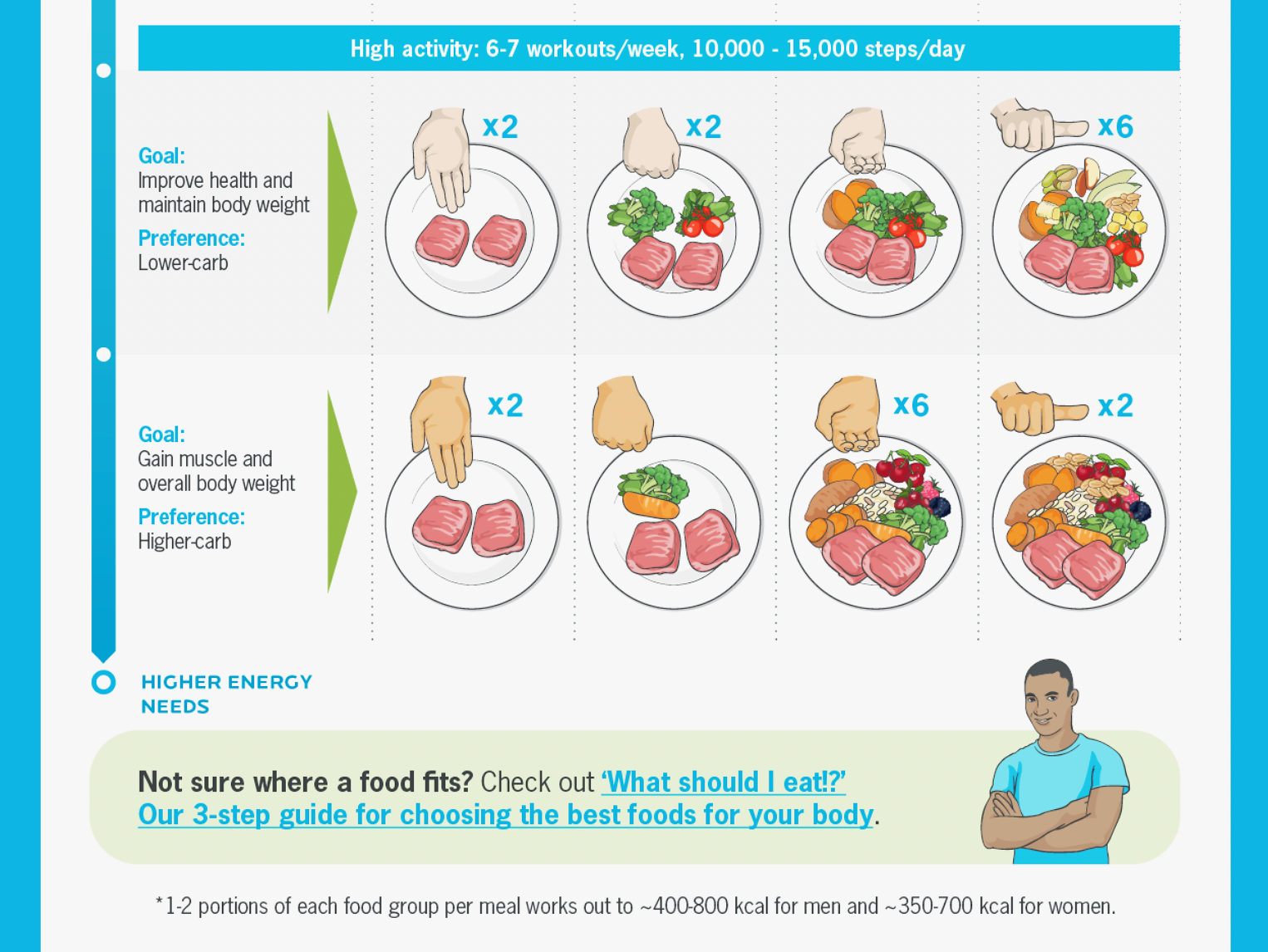 Vysoká aktivita: cvičenie 6-7x/týždeň, 10 000-15 000 krokov/deň
Cieľ:
Zlepšiť zdravie, udržať si váhu
Preferencia:
Nižší obsah sacharidov
Cieľ:
Zvýšiť svalovú hmotu Preferencia:
Vyšší obsah sacharidov
VYŠŠIA POTREBA ENERGIE
Zdroj: Precision Nutrition
*1-2 porcie každej potravinovej skupiny predstavuje na 1 jedlo
 ~400-800 kcal pre mužov a ~350-700 kcal pre ženy
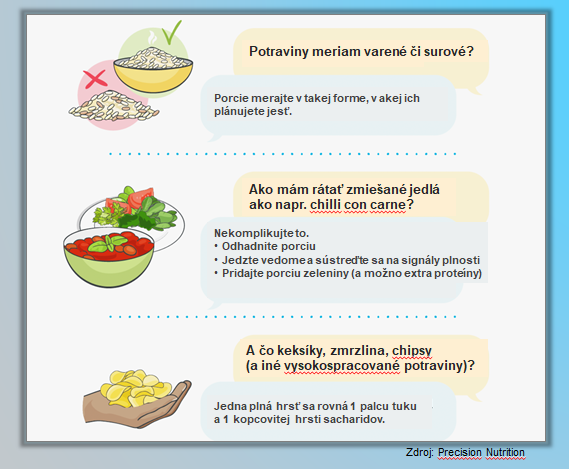 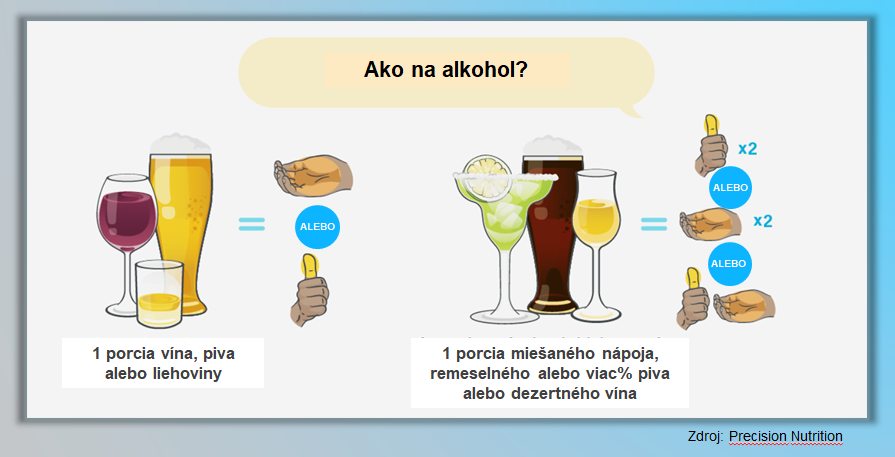 Zásady vyváženého životného štýlu
Nevyraďovať z jedálnička žiadnu skupinu potravín
Sústrediť sa na pridávanie, nie uberanie
70-80% celistvé potraviny, 20-30% potraviny podľa chuti (sladké/slané)
Pomer zeleniny a ovocia 5:2

Vedomé a pomalé jedenie
Jesť do 80% pocitu sýtosti
Je v poriadku nezjesť všetko, čo máme na tanieri
Jedno jedlo nám postavu/diétu nepokazí
Nespájať si jedlo so sebahodnotou a ďalšími emóciami
Sústrediť sa na cieľ z nadhľadu, nebyť upätý na čísla
Stanoviť si udržateľný tréningový režim
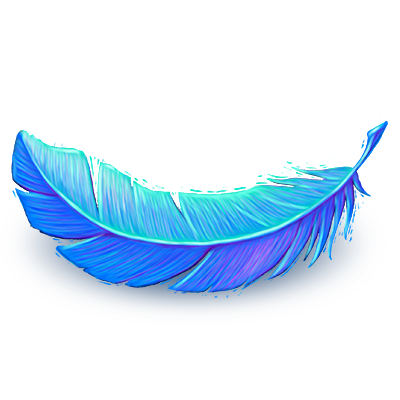 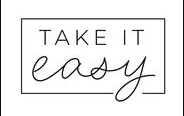 [Speaker Notes: Ovocie – sladke, kolac – psychicky faktor
- fruktoza vs.obvod pasu, cholesterol, ztukovatenie pecene
- smoothies]
Stravovanie podľa dúhy
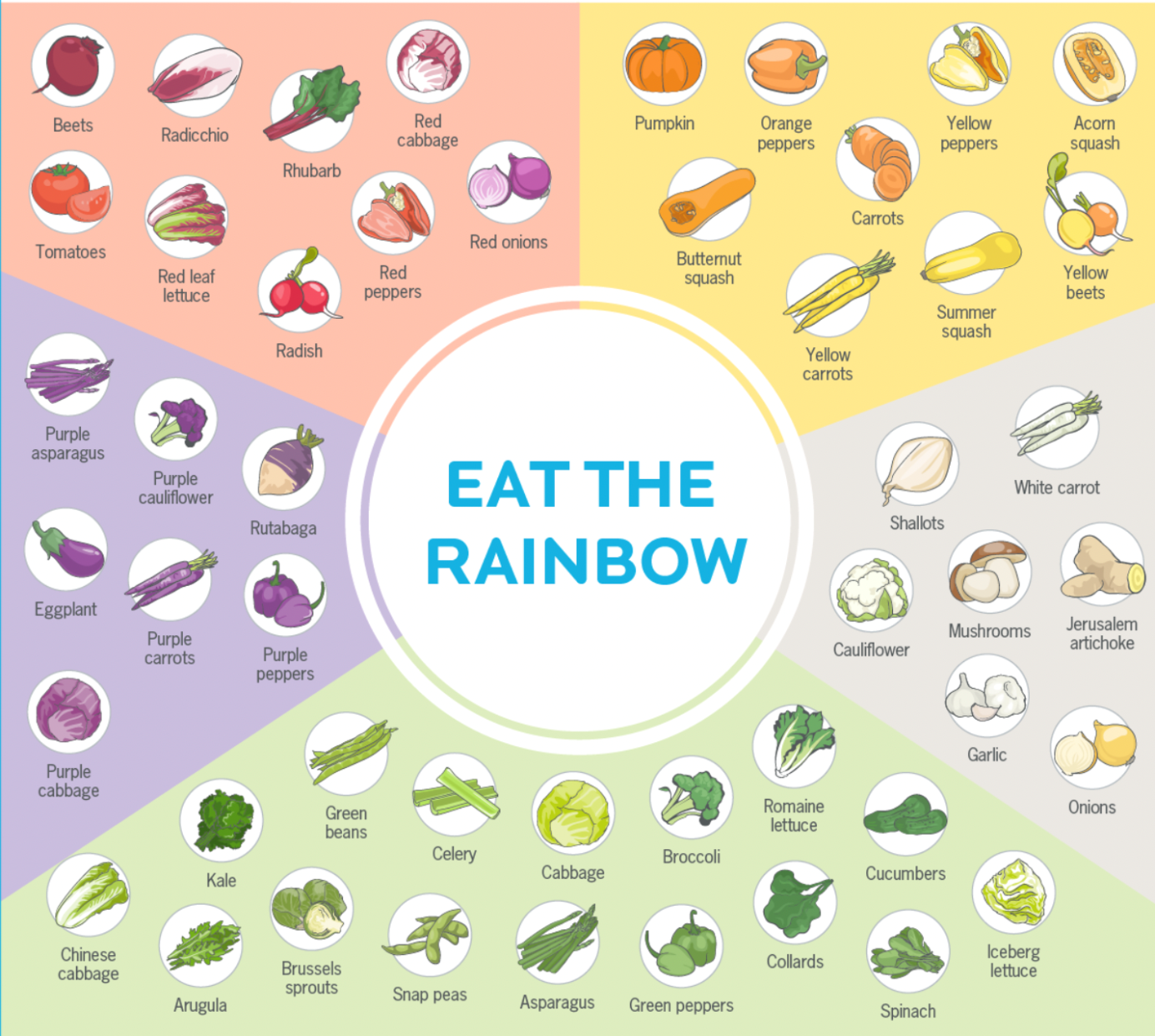 Zdroj: Precision Nutrition
ĎAKUJEM VÁM ZA POZORNOSŤ!
merrymaggiefit@gmail.com